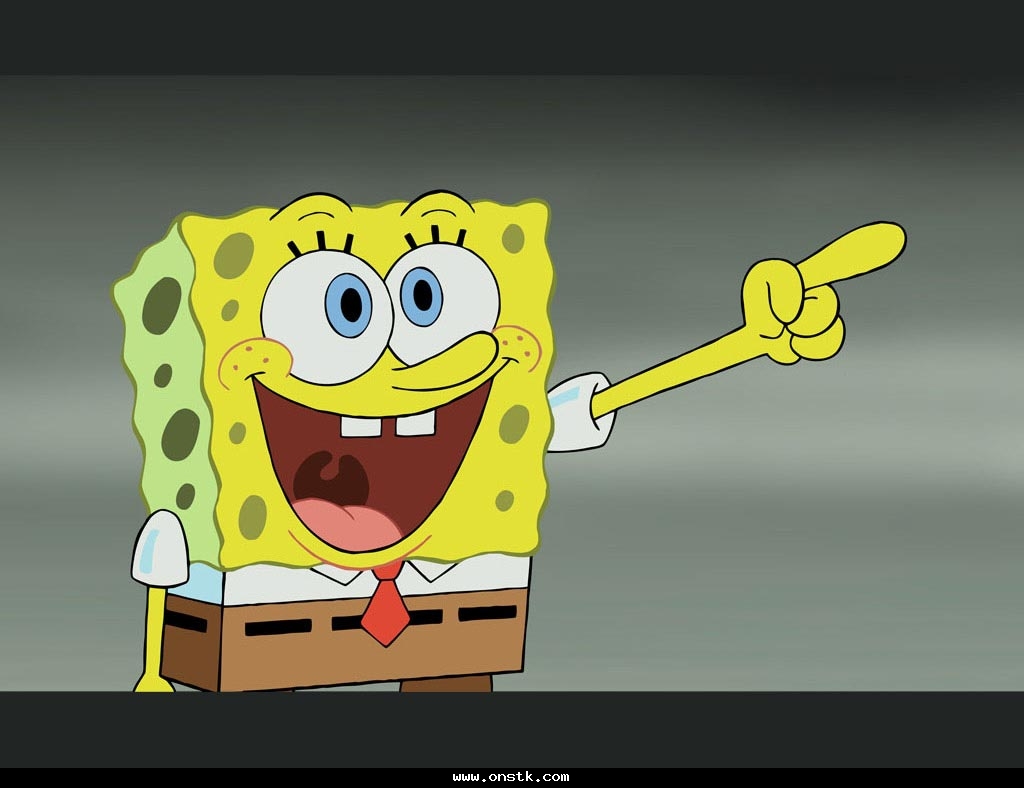 مرحبا يا طلابي
يجب أن ننتبه جيدا للدرس لنستفيد جميعا
استمعوا جيدا 

فما زال لدينا الكثير من الأسئلة علينا الإجابة عليها.
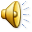 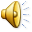 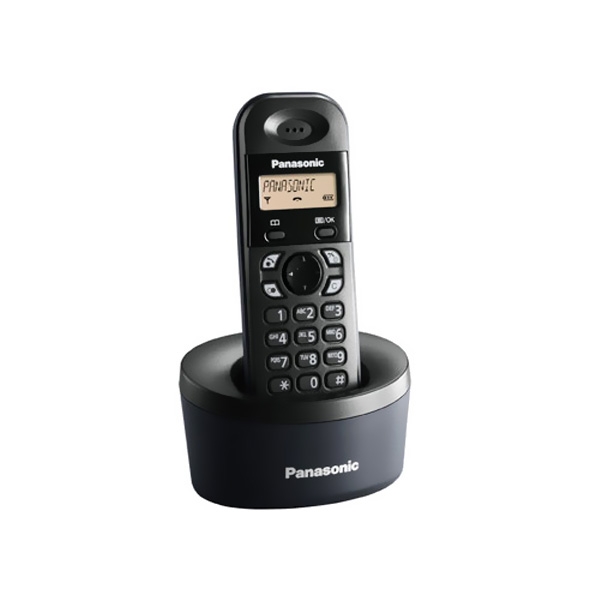 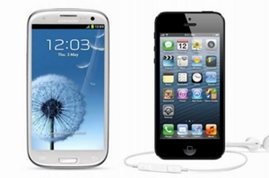 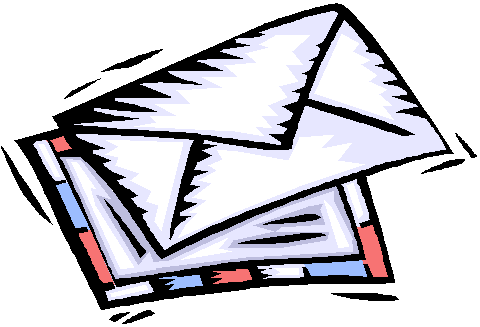 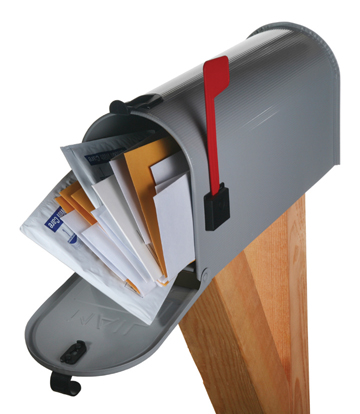 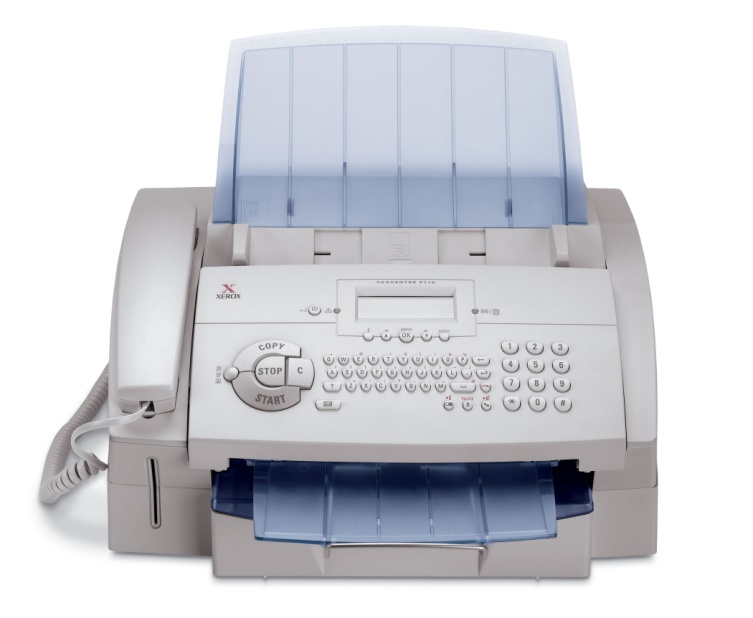 سبونج بوب يتساءل!!!!

كيف كانوا يرسلون المعلومات في السابق؟
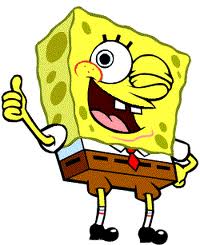 الحمام الزاجل
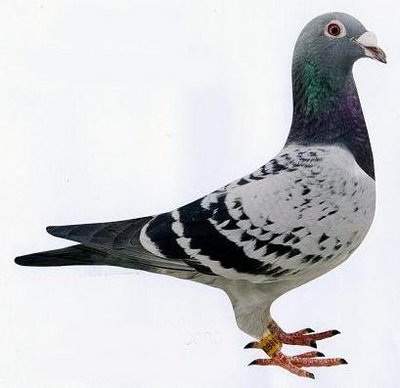 لائم الصورة في مخزن الصور للطريقة التي نتبعها 
بالاتصال.
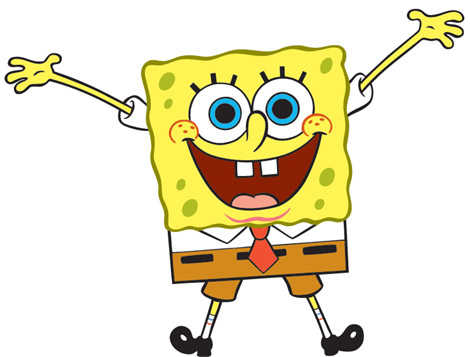 هيا بنا يا ابطال نحل المهمة معا
اتصال غير كلامي
اتصال كلامي
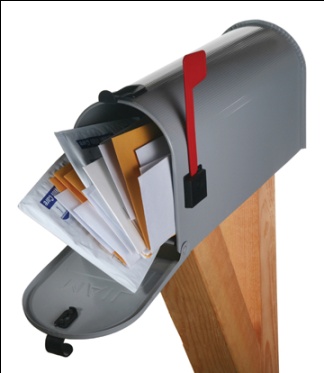 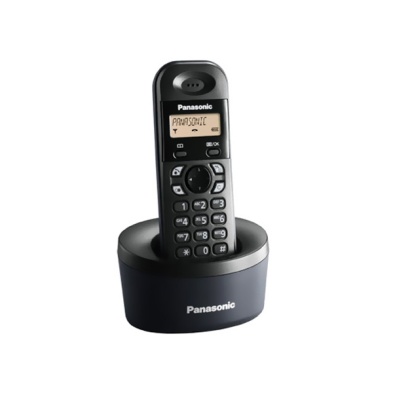 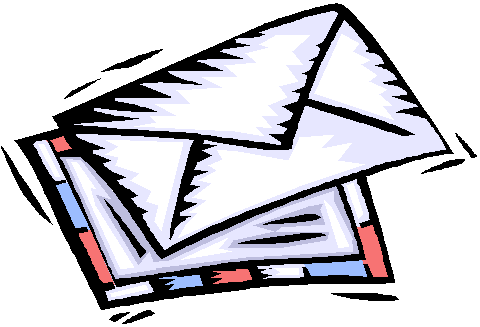 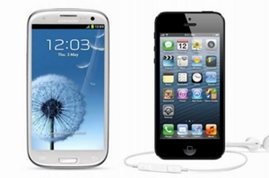 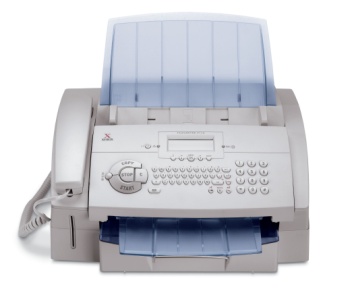 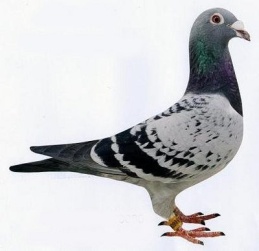